Aplicación para generar y descubrir nuevas rutas deportivas
Diseño y desarrollo
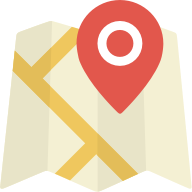 Herramientas
Localizar un lugar
Minimapa
Creador de rutas
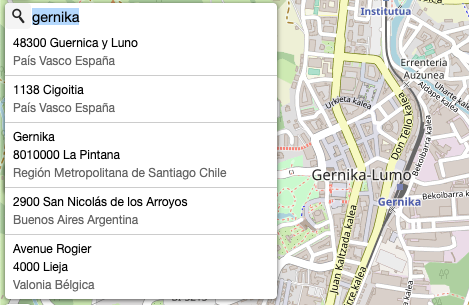 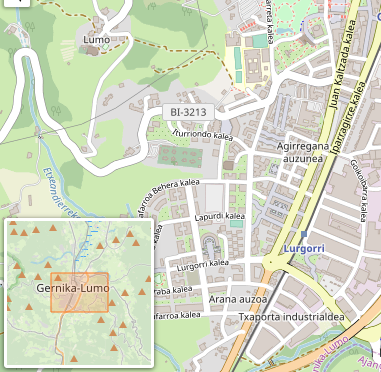 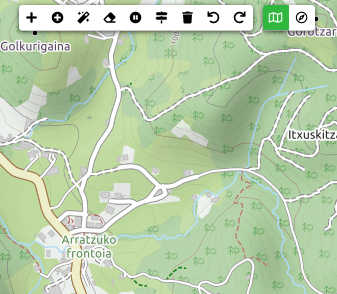 Mapas
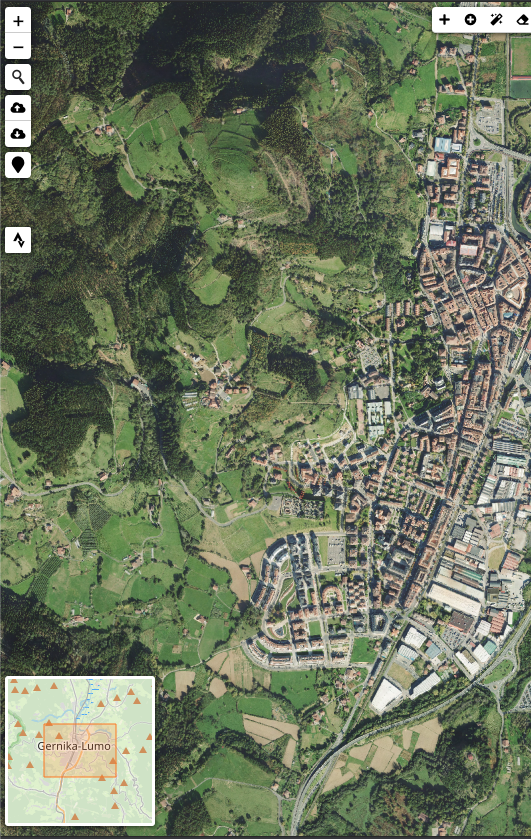 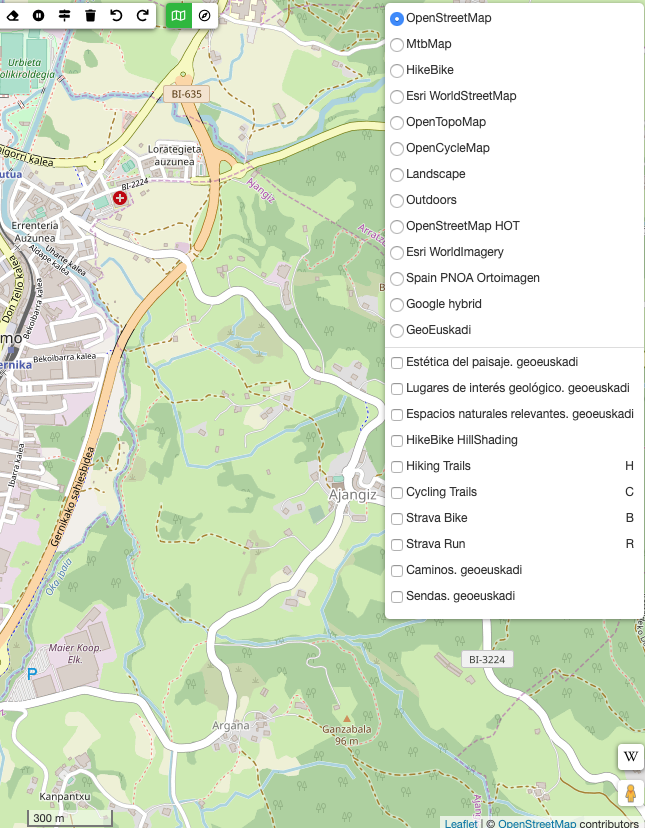 Mapas de Satélite
Mapas OpenStreetMap
Capas de Mapas
Rutas PR, GR, bici
Mapas de calor de Strava
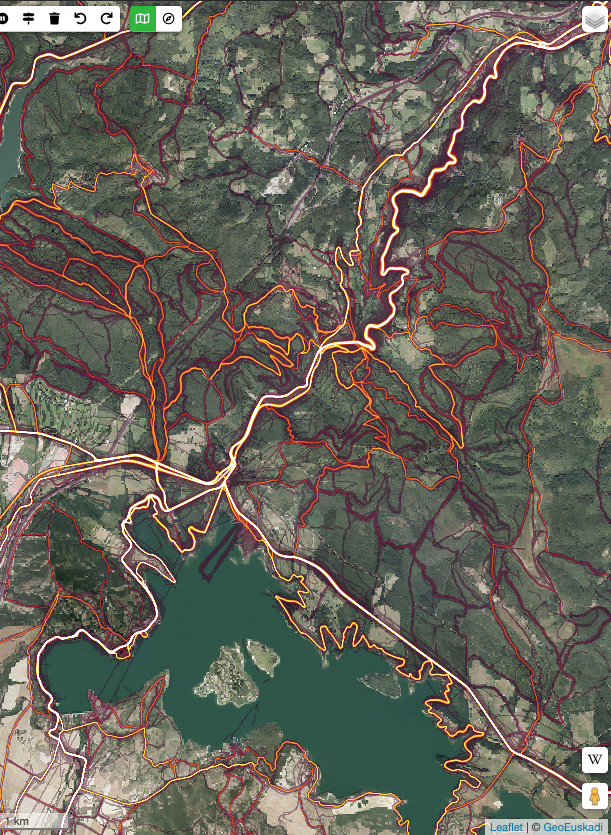 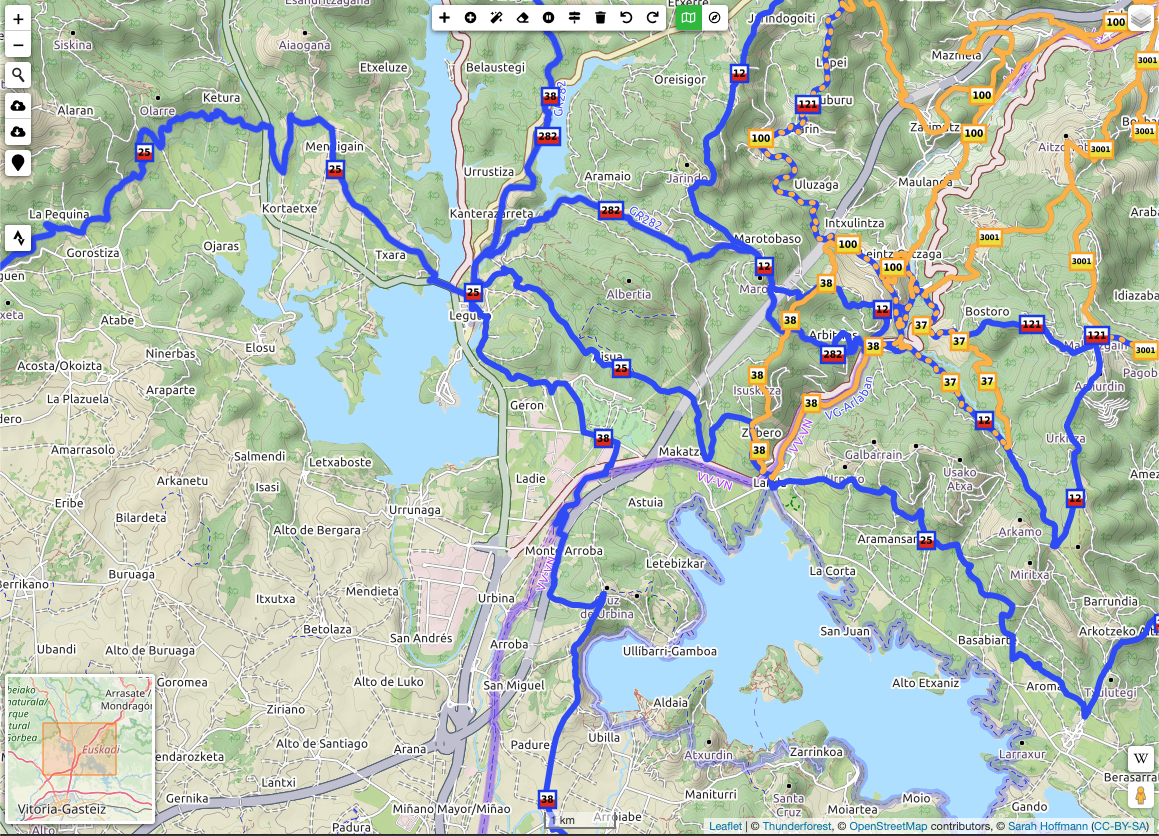 Carga de rutas personales de Strava
Tabla de todas las actividades de Strava
Todas tus rutas en el mapa de un vistazo
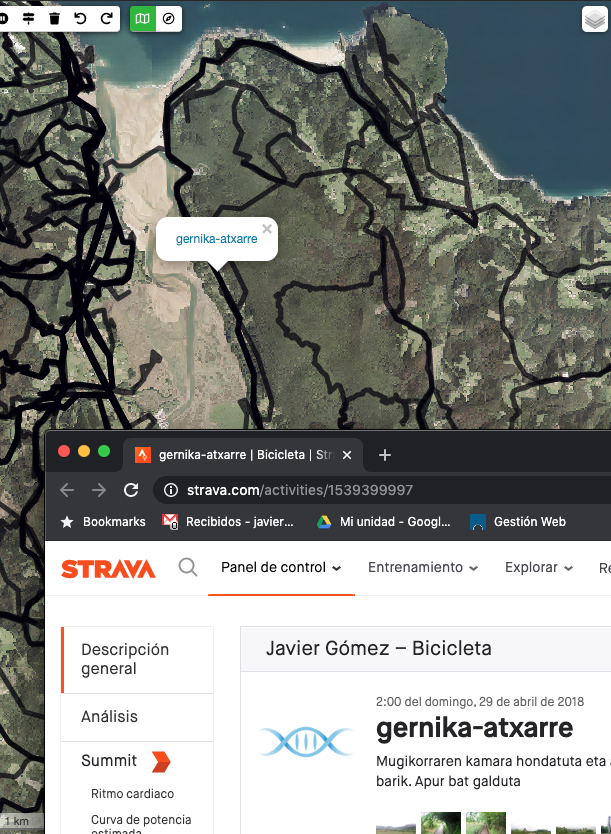 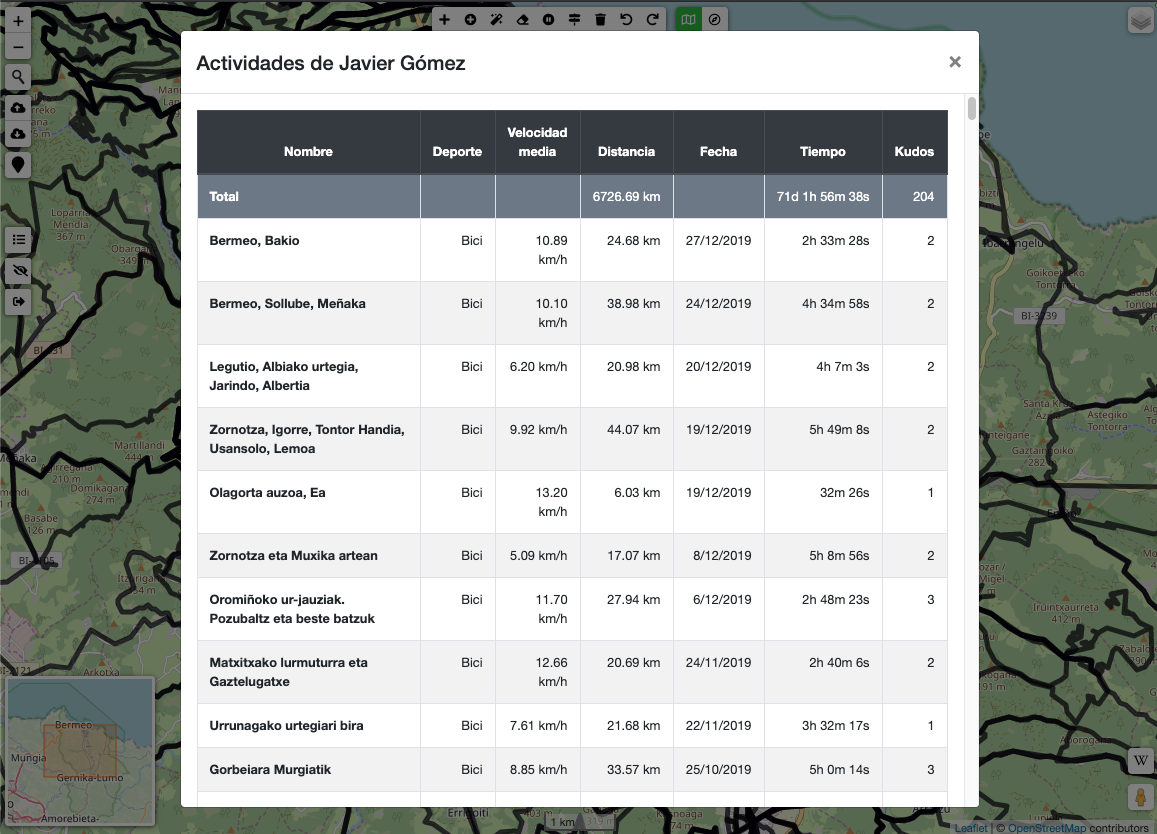 Creador de rutas automático y manual
Creador de rutas avanzado
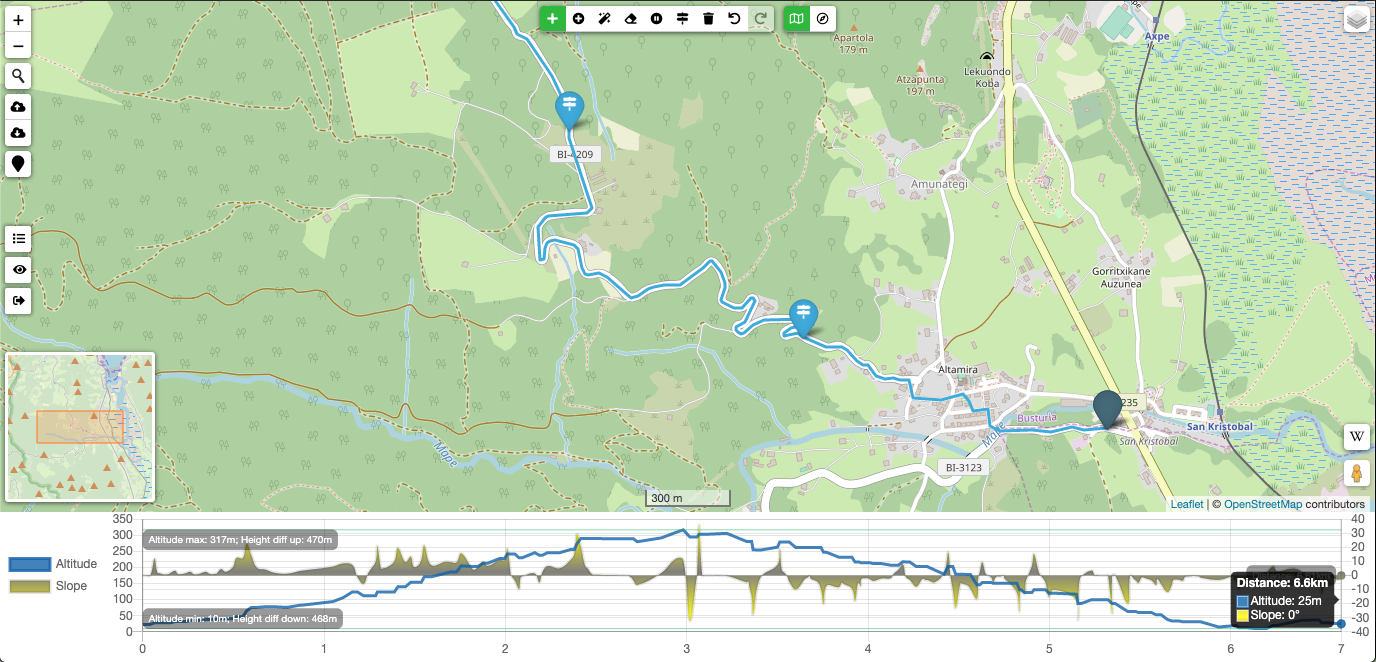 Grafico de altitud y elevación
Wikimedia
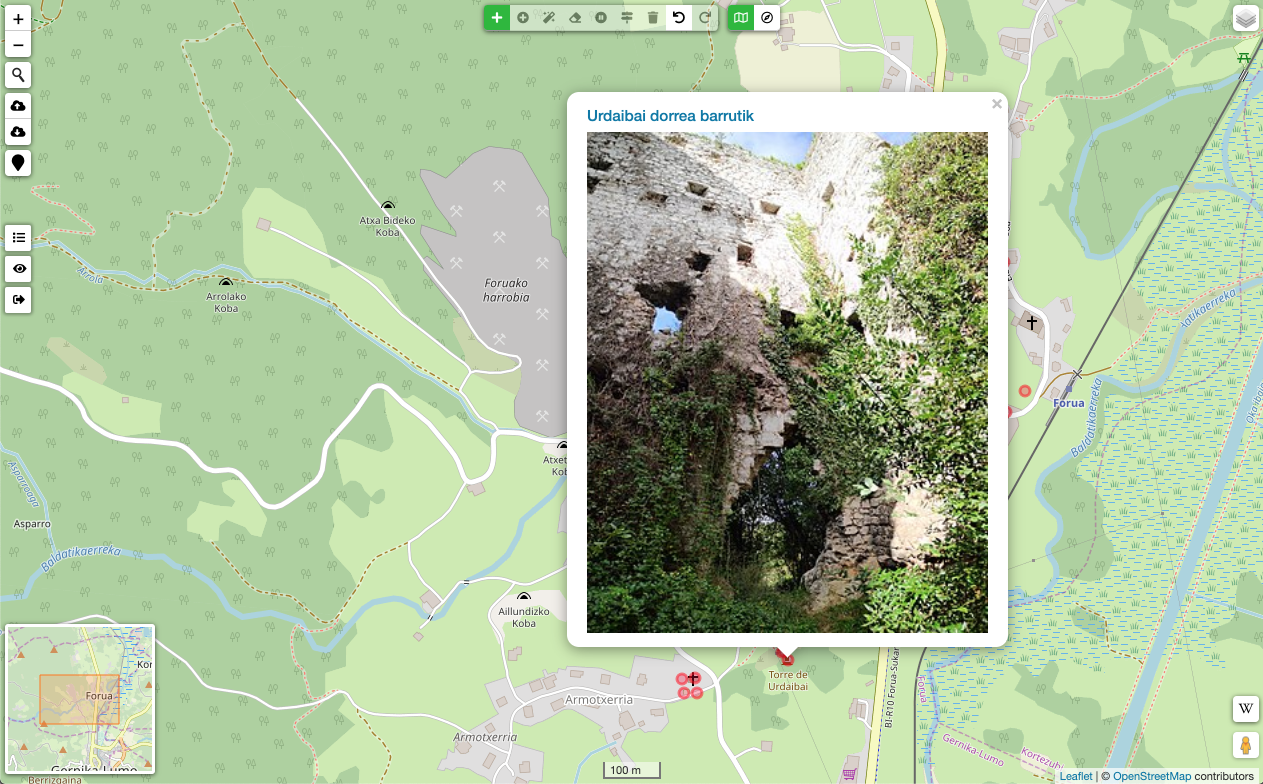 Imágenes geoposicionadas de Wikimedia
Google Street View
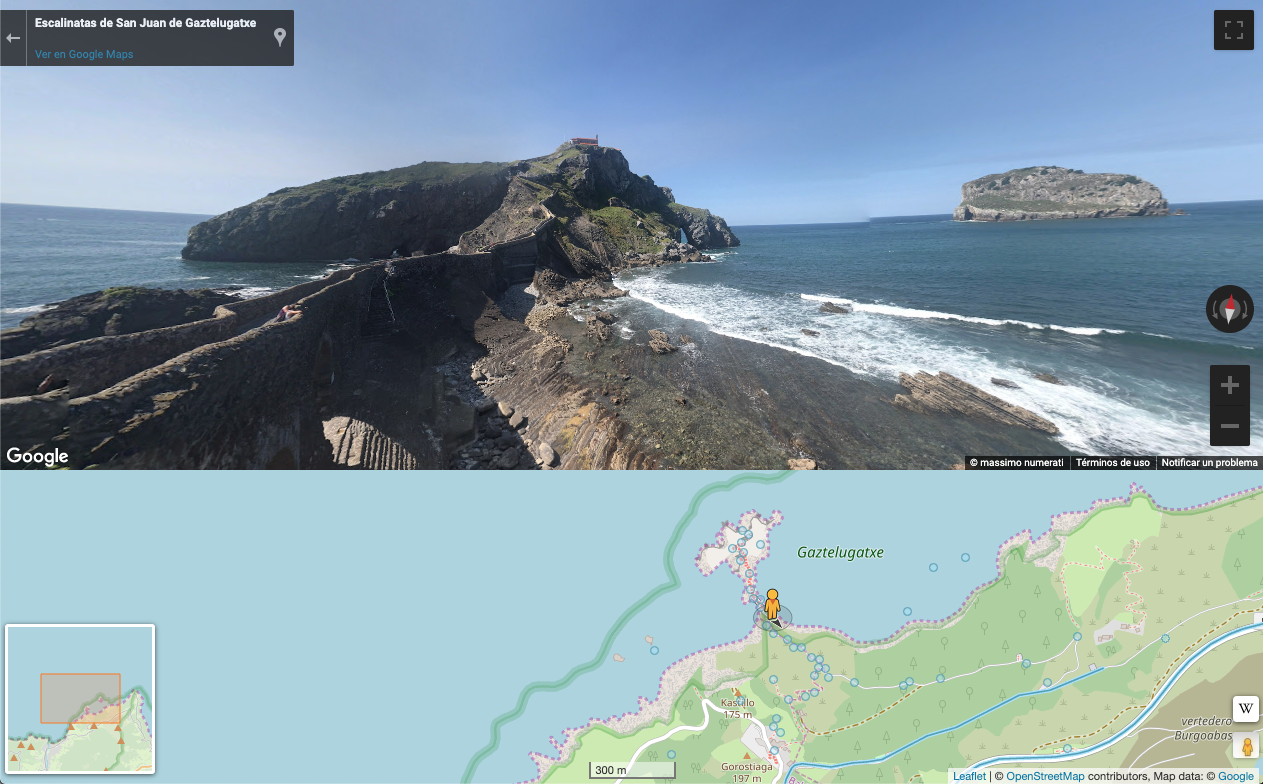 Acceso a Google Street View y Panorámicas
Geoposicionamiento
¿¿Dónde estoy??
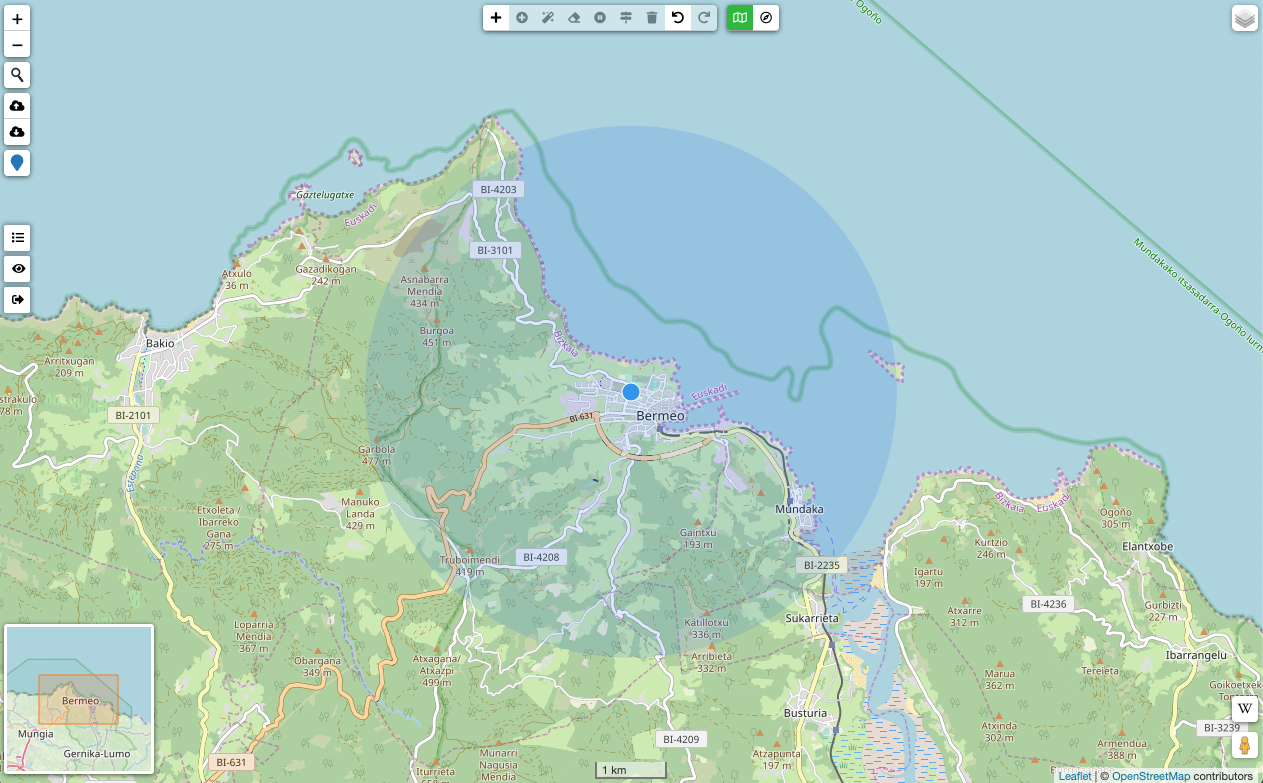 Instalable en el móvil
Descubre nuevas rutas, llévalo contigo
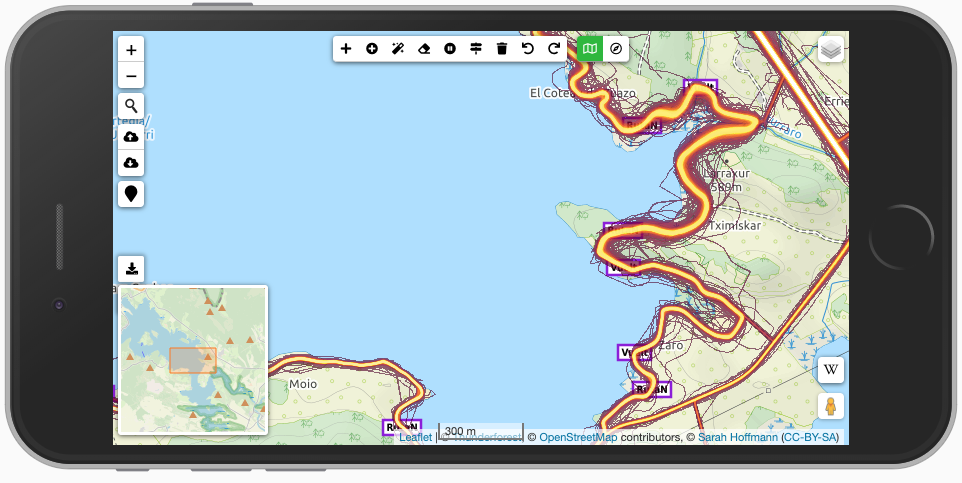 ¿Quieres probarlo?
Accede ahora mismo y descárgate la web app en tu móvil para usarla en tu próxima salida.
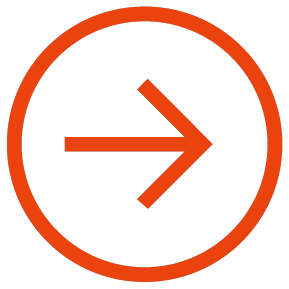 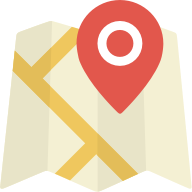 [Speaker Notes: En el modo Presentación con diapositivas, seleccione las flechas para visitar los vínculos..]